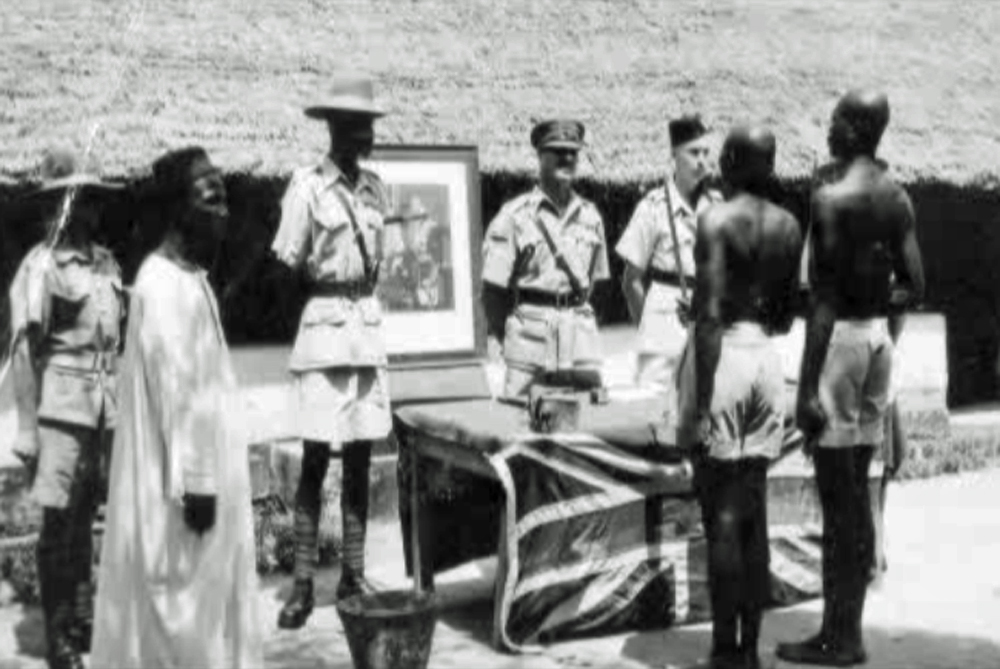 Level of Control &
Methods of Management under Imperialism
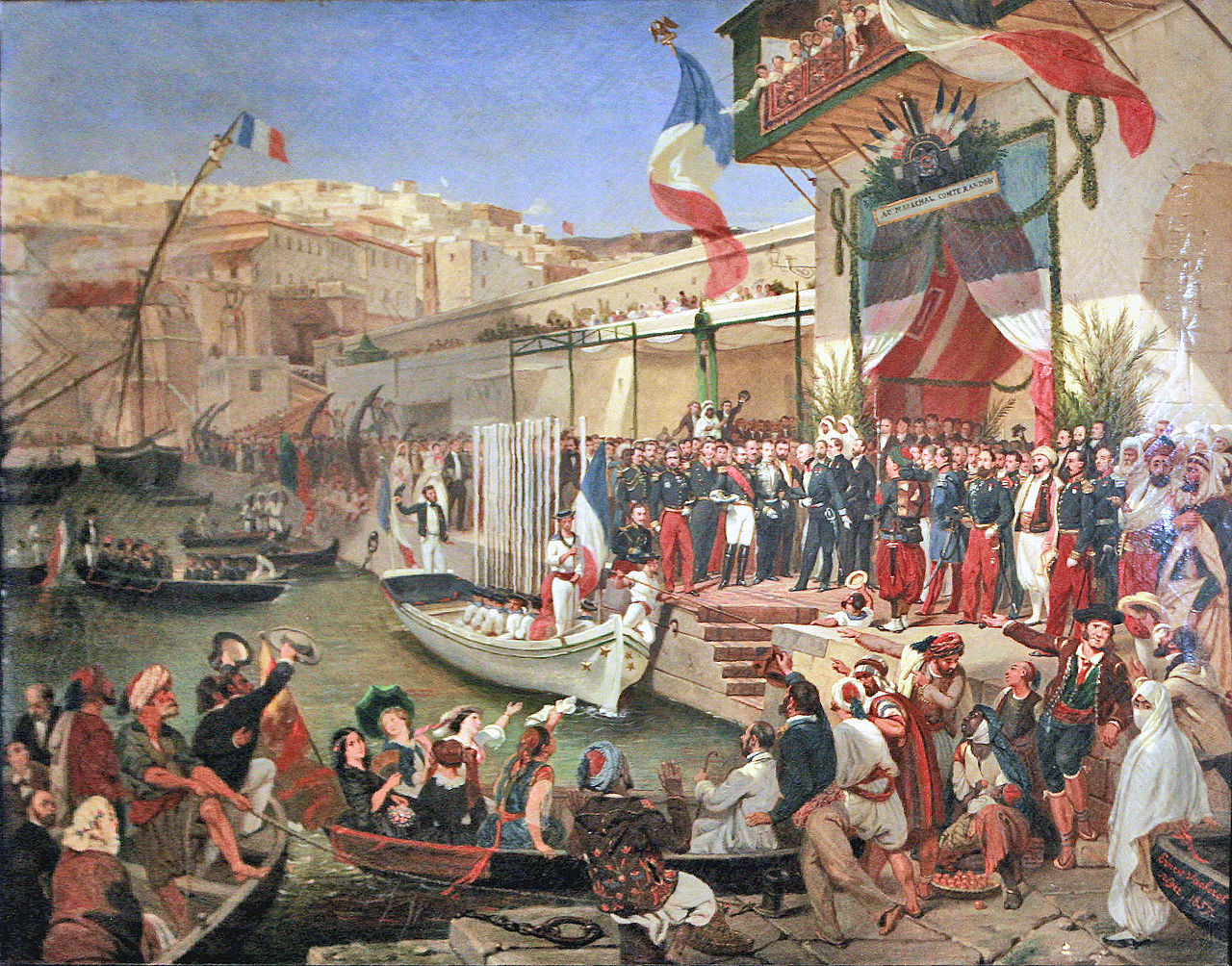 Levels of Control:
                         3 types of Imperialism
MOST CONTROL
Colonies.Protectorates.Sphere of Influence
LEAST CONTROL
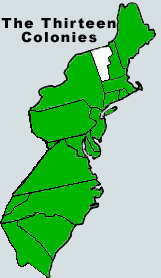 Colonies
Direct rule by one country over another
Replace local elites with officials from the mother country
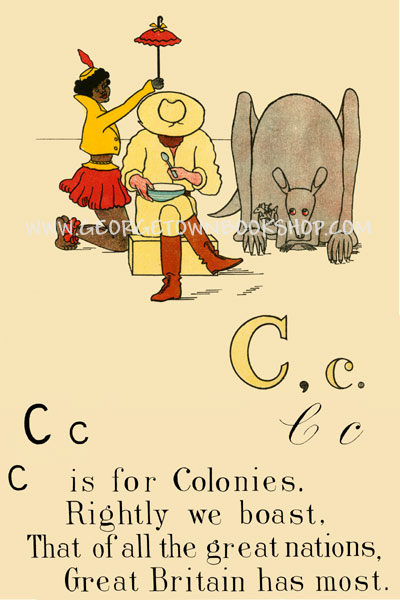 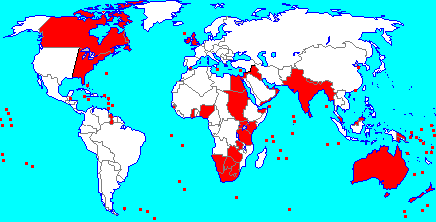 Britain was the largest empire – red is all of its colonies
Britain’s American colonies
are an example
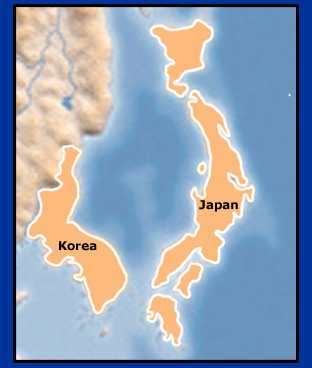 Protectorates
A country or region that is controlled by a more powerful country 
Markets are only open to that country
Korea became a protectorate of Japan
Spheres of Influence
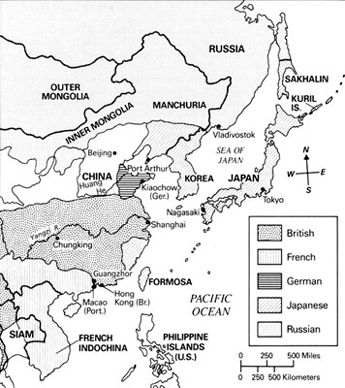 Economically confined by a dominant nation
Territory keeps its own government
China up to 1914
Method of Management
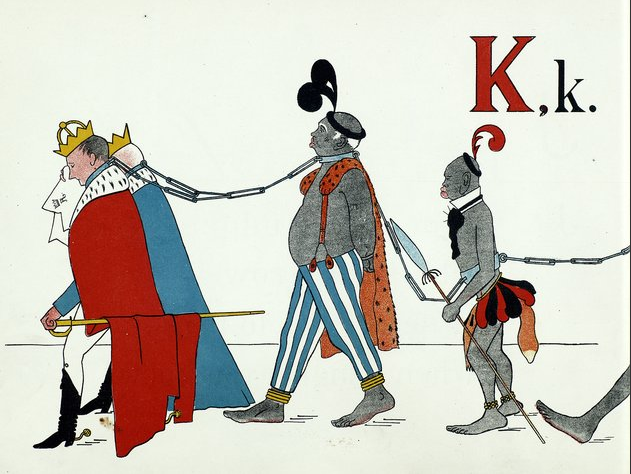 Direct Rule = sending officials from European country to run the country
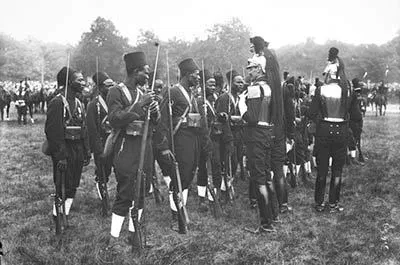 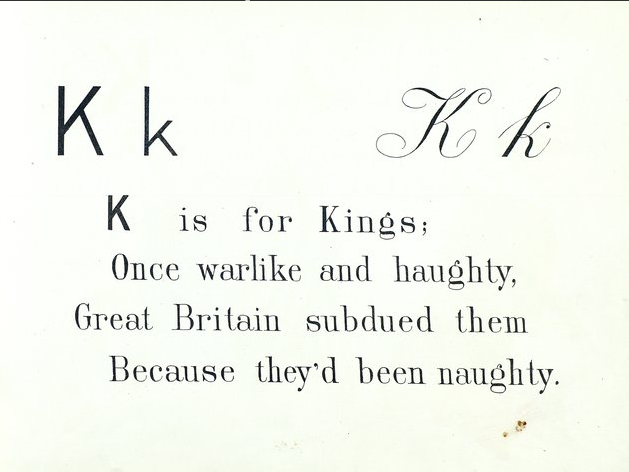 Ex. France directly ruled over  Senegal 
      Belgium in the Congo
Method of Management
Indirect Rule = governing the country through local rulers
Yeah bruh, the French are idiots!
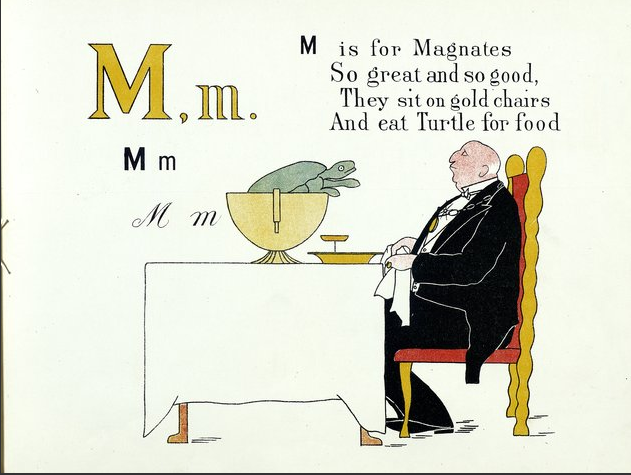 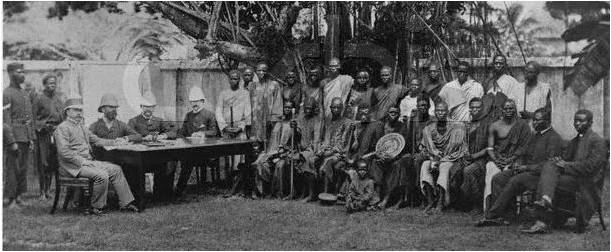 Ex. 
Britain ruled Kenya & Nigeria indirectly, so they were called a “protectorate” not a colony
Why work harder, when you can have others do it for you?
HOMEWORK:
Reading in Actively Learn - read & answer questions